Советы доктора Айболита
«Здоровье – это сила, здоровье – это класс, пусть будет здоровье  у вас и у нас»
Всех на свете он добрей.Лечит он больных зверей.И однажды бегемотаВытащил он из болота.Он известен, знаменит,Это доктор…
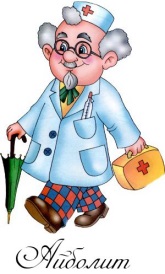 Тестирование от Айболита
Чтоб расти сильным и ловким:
А) больше читать;
Б) сидеть возле телевизора;
В) заниматься физкультурой.
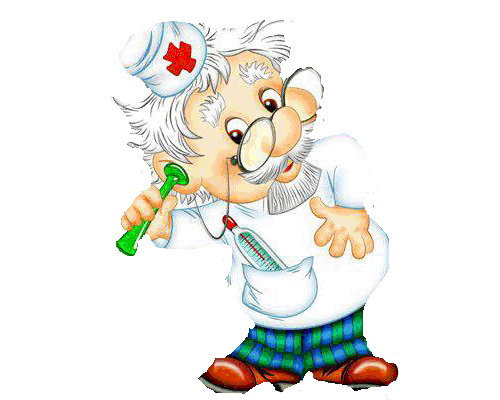 Если человек мало двигается, то:
А) становится бодрым;
Б) становится оживленный;
В) становится слабый,
 медлительный.
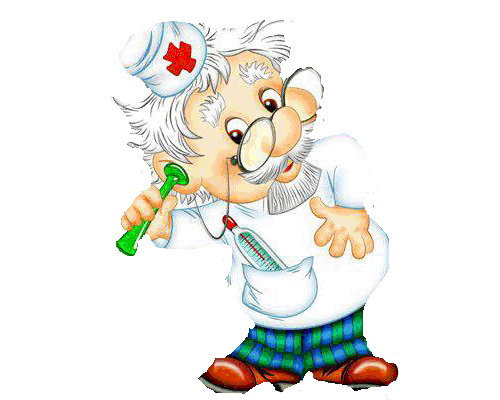 Полноценный рост и развитие обеспечивает:
А) двигательная активность;
Б) компьютерные игры;
В) игра в шахматы.
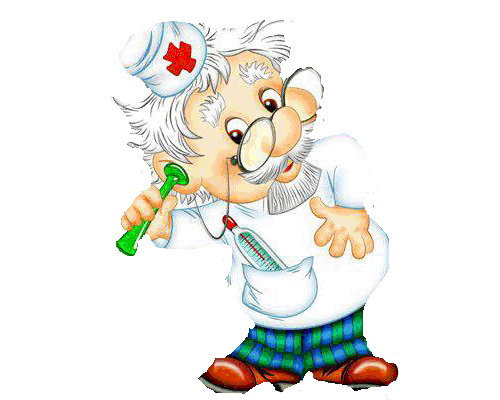 Лучше выполнять физические упражнения:
А) в комнате;
Б) возле телевизора;
В) на свежем воздухе.
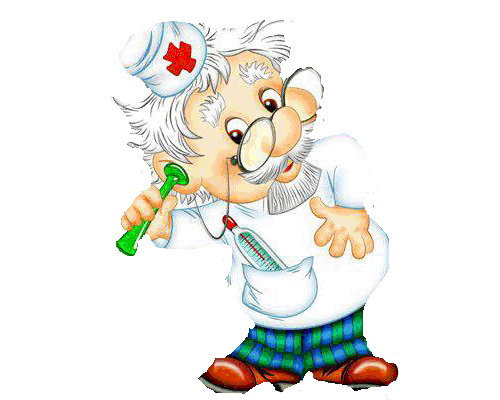 После физических упражнений нужно:
А) заняться бегом;
Б) принять душ, переодеться;
В) порисовать.
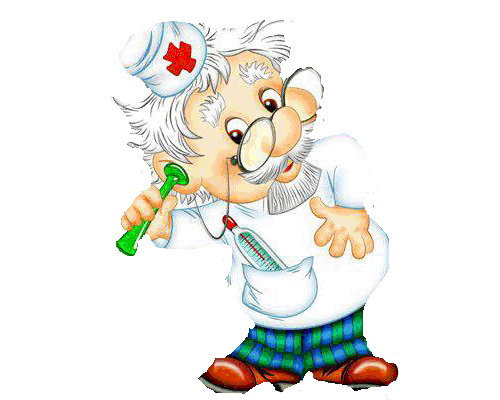 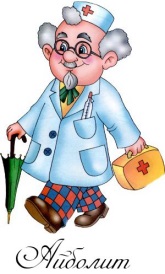 Консультация от доктора Айболита
Три составляющих которые  помогают укрепить здоровье
      
             солнце
                                   вода
                                                     воздух
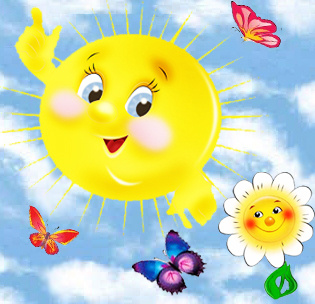 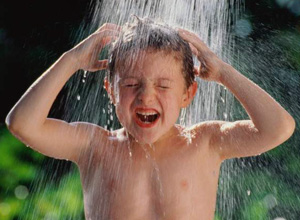 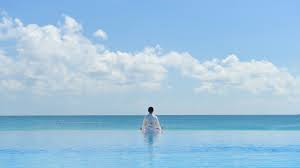 Способы закаливания от доктора Айболита
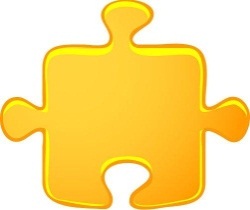 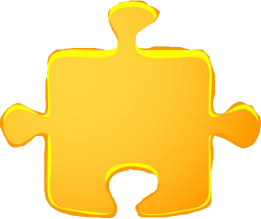 ОБТИРАНИЕ
ВОЗДУШНЫЕ 
ВАННЫ
ОБЛИВАНИЕ
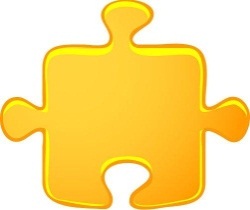 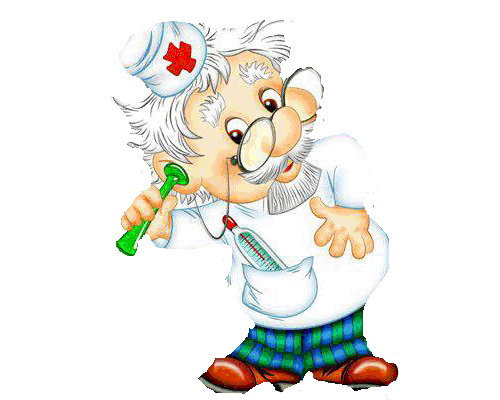 СОЛНЕЧНЫЕ
ВАННЫ
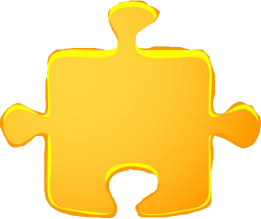 КУПАНИЕ
В
ОТКРЫТЫХ
ВОДОЕМАХ
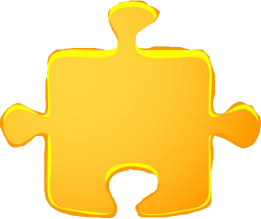 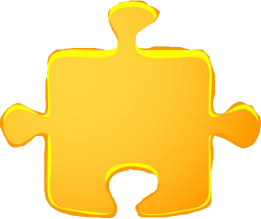 ХОДЬБА
              БОСИКОМ
МОРЖЕВАНИЕ
Физкультминутка
Рациональное питание
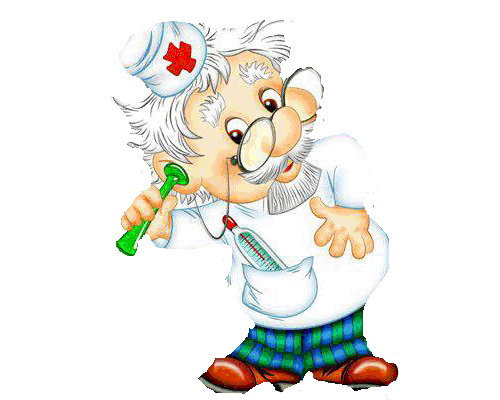 Еда по качеству и количеству должна отвечать вашему возрасту, быть вкусной и питательной, восстанавливать потерянную умственную и физическую энергию
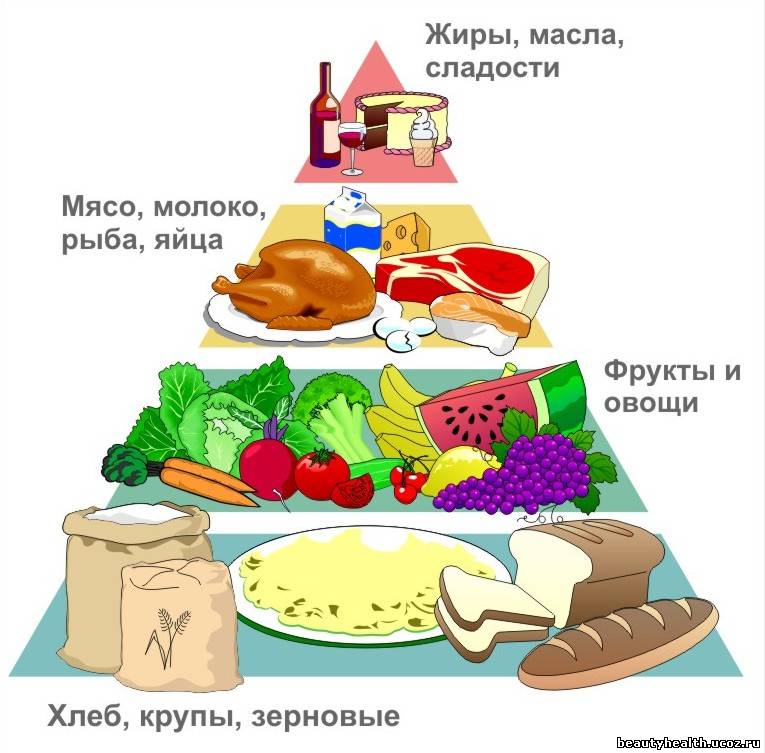 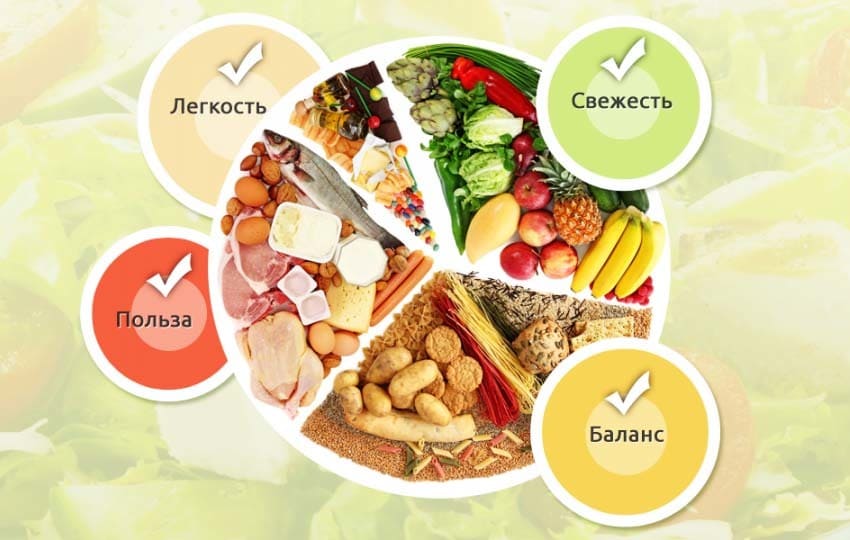 Помните!
Чтобы иметь крепкое здоровье,
Следует правильно питаться, 
Употреблять только полезную 
И питательную пищу
Не есть в избытке,
Не вредить телу
И помнить про витамины.
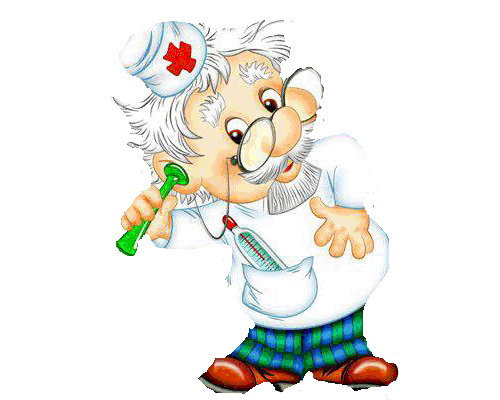 Дерево «Полезных» и корзина «Вредных» привычек
Ваша задача: выбрать полезные привычки, благодаря которым сохраняется наше здоровье, приклеить их к дереву, а все вредные привычки положить в корзинку.
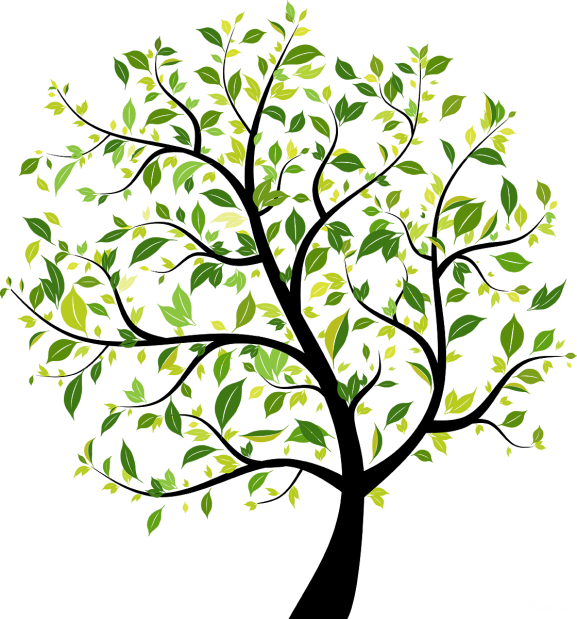 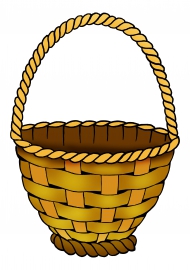 Кроссворд
3. Двигательная активность на воздухе…
6. Полезное вещество которое содержится в фруктах и овощах…
8. Чистота тела, одежды, жилища…
1. Вода, воздух, солнце закаливают …
4. Правильное построение своего дня…
7. Частота сердцебиения…
2. Упражнения, которые проводятся в утреннее время…
5. Футбол, гимнастика – это…
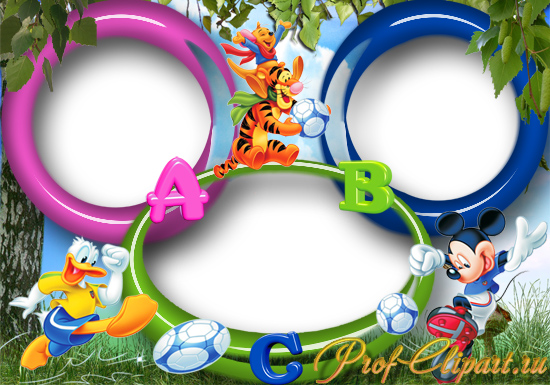 Здоровье- 
это сила!
Здоровье- 
это класс!
Пусть будет 
здоровье
У вас и у нас!